CRISMA 1FASE DE IMPLANTAÇÃO
Perseverança 
ser cristão é uma de/cisão
PRIMEIROS PASSOS
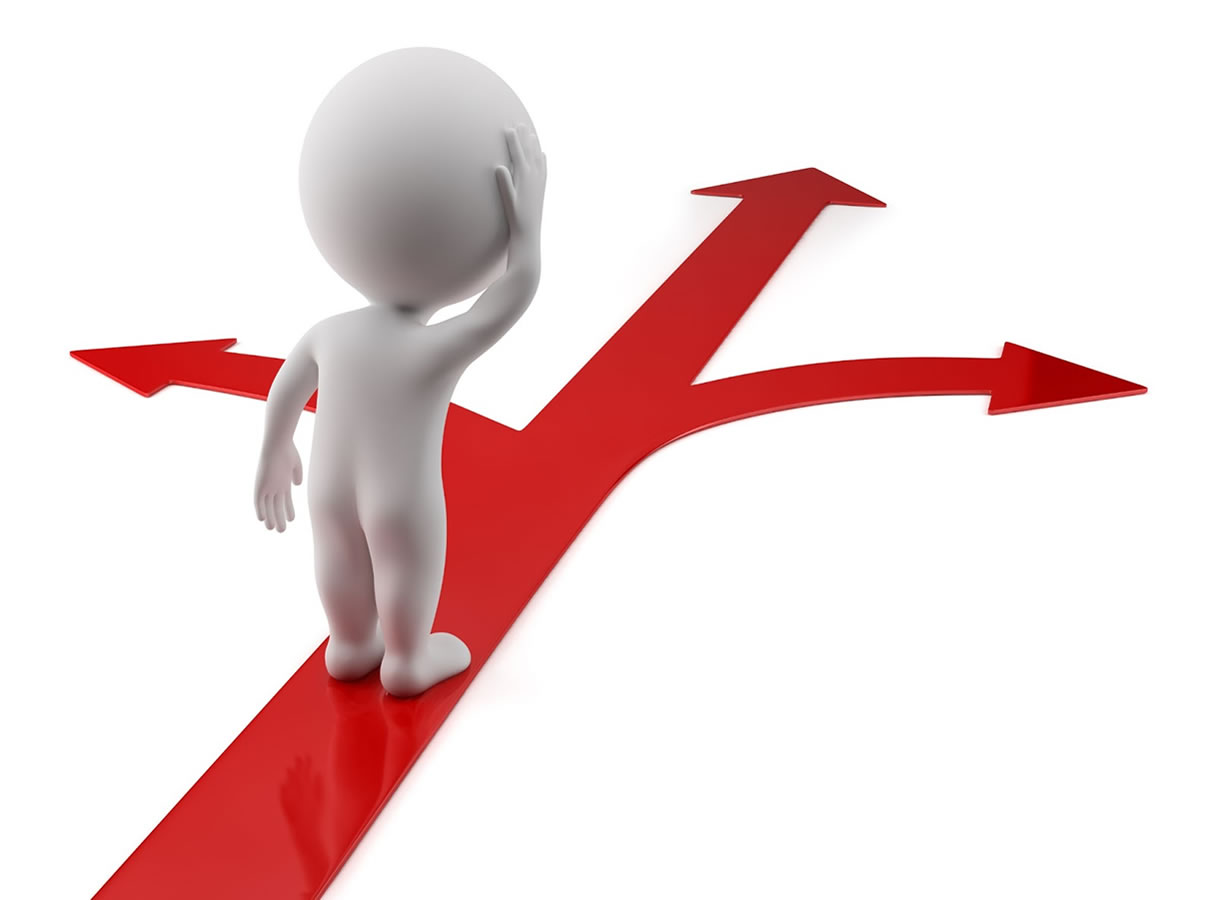 1. INCRIÇÕES PAROQUIAIS
2. PREPARAR O ESPAÇO: DUAS MESAS: PALAVRA E DA ACOLHIDA
3. RECEBER O ENVIO DIA 13/03 NA CATEDRAL ÀS 15 HORAS
4. PREPARAR COM OS OUTROS CATEQUISTAS A CELEBRAÇÃO DE ABERTURA DO ANO CATEQUÉTICO 02 OU 03 DE ABRIL  ver pg 64 do texto base
5.INICIAR A CATEQUESE NA SEMANA SEGUINTE
O ESPAÇO DA CATEQUESE
MESA DA PALAVRA – AMBÃO
BÍBLIA – LIVRO SANTO 
TOALHA LITÚRGICA – TROCA DE ACORDO COM O TEMPO ( vamos usar o branco. de 08 a 21 de maio usar o vermelho, pois pentecostes é 15 de maio e depois de 5 de junho é verde)
USAR ÁGUA QUE RECORDA O BATISMO
FACILITAR O ACENDIMENTO DA VELA SE QUISER FLORES NATURAIS NO AMBÃO ( OPCIONAL)
O ESPAÇO
PREPARAR A GRANDE MESA E AS CADEIRAS. 
SE A SALA NÃO FOR PINTADA OU FOR IMPROVISADA A MESA. PODE-SE COLOCAR UMA TOALHA DE TNT OU OUTRO MATERIAL COM A COR DO TEMPO LITÚRGICO OU AMARELO. 
TIRAR DA SALA CARTAZES, QUADROS E OUTRAS DISTRAÇÕES
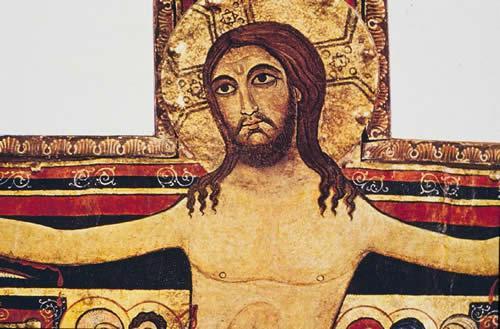 A CRUZ DE SÃO DAMIÃO
DA IGREJA DE SÃO DAMIÃO EM ASSIS
DIZ-SE QUE ESTE CRISTO INTERPELOU SÃO FRANCISCO: RECONSTRÓI A MINHA IGREJA – RENOVAÇÃO DA COMUNIDADE
É O CRUCIFICADO DE OLHOS ABERTOS, POIS JÁ É O RESSUSCITADO
Preparar os materiais
A BÍBLIA ( DA CNBB) – MARCAR A PASSAGEM
O LIVRO DO CATEQUISTA
O SÍMBOLO
OS MATERIAIS PARA A ATIVIDADE 
MANTER-SE ATUALIZADO (A)
REZE ANTES DE COMEÇAR
REZAR É COLOCAR-SE DIANTE DE DEUS
INVOCAR O ESPÍRITO SANTO
SILENCIAR
DEIXAR QUE DEUS ATUE
MANIFESTAR NO ROSTO QUE SEU CORAÇÃO É MISERICORDIOSO.
COM OS ADOLESCENTES
ACOLHER BEM
PROCURAR LOGO CHAMÁ-LAS PELO NOME ( CRACHÁ?)
NO PRIMEIRO ENCONTRO GASTAR TEMPO PARA CONHECER CADA PESSOA E ENTREGAR A FICHA DO PERFIL A SER PREENCHIDO EM CASA
EXPLICAR O ESPAÇO DA CATEQUESE ESPECIALMENTE AS DUAS MESAS E A CRUZ
SEJA ANIMADO(A) O CATEQUIZANDO PRECISA ENCONTRAR ALGUÉM FELIZ QUE ENCONTROU JESUS EM SUA VIDA
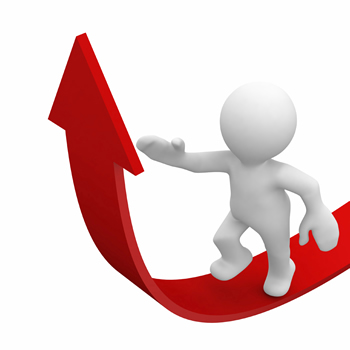 AO RECEBER O PERFIL
LEIA EM CASA COM ATENÇÃO
PROCURE CONHECER BEM CADA UM DOS CATEQUIZANDOS QUE DEUS LHE CONFIA PARA CUIDAR (ELAS SÃO DELE)
Se precisar: visite as famílias, leve uma oração 
FAÇA O CONTROLE DE PRESENÇA – SEM FAZER A  ‘ CHAMADA’
Primeiros encontros
1) pg 24 : NO PRINCÍPIO, A PALAVRA . 
 gaste mais tempo conhecendo o grupo. Não esqueça de dar seu testemunho: Quem é Jesus para você, porque você é catequista. O valor da sua comunidade...Focar: no texto bíblico e na leitura orante . Fazer o marcador de página: deixar todo material à disposição: cartolina, cola, tesoura, revistas... Veja os símbolos do encontro: CD? Pen drive,  celular...
2) pg 29 A ESTRELA DO CAMINHO: preparar o material: magos e menino Jesus; estrela, caixa e cartões. Esclarecer que magos não são mágicos, ver p. 32. Retomar o tem litúrgico do advento e natal. Ver como distribuir os cartões para as pessoas ( não fazer demais cartões: poucos e bons!)
Ver o compromisso: brinquedos para os carentes
3) p. 35 – JESUS É A LUZ DAS NAÇÕES Simeão– preparar o mama múndi ( imprimir) lâmpada elétrica e uma espada. Retomar o compromisso anterior e combinar a entrega. Na pg 39 fala da circuncisão de Jesus ( não é obrigatório tratar desse assunto com o grupo, é para o conhecimento do catequista. Compromisso: selecionar notícias
4) p. 42 – JESUS CHAMA MATEUS – Ver as notícias que todos trouxeram. Ler os dois artigos da Declaração dos Direitos Humanos p. 43. Valorizar a vocação: Jesus chama. Dizer que ainda hoje Jesus chama rapazes e moças para caminharem com ele de forma mais radical. Ver a atividade com a venda nos olhos e imagem de Jesus: criar obstáculos no caminho para que a pessoa seja guiada por alguém até Jesus. Dedicar-se a ouvir as impressões da experiência: Deixar-se guiar. Compromisso:  entrevistar alguém de um serviço pastoral
Sugestão: COMBINAR COM O GRUPO E FAZER A VIA SACRA DA RESSURREIÇÃO P. 217 ( HORÁRIO FORA DA CATEQUESE) – VER GRAVURAS PRÓPRIAS – ENCURTAR O TEXTO PARA SER MAIS BREVE
5) p. 48 – A FAMÍLIA DE JESUS – retomar as entrevistas do encontro 4; destacar a ideia de camiseta do time como “vestir a camiseta da equipe de Jesus”. No texto bíblico, cuidar de esclarecer quem são os outros irmãos de Jesus ( primos) . A atividade é fazer um jaleco de papel com a palavra discípulo, (nem sempre será possível...)
6) p. 53 – JESUS SACIA A FOME– preparar pão para ser partilhado. Verificar a entrevista do compromisso. Mostrar que a fome não é só de ´pão e que as muitas pastorais sociais da Igreja expressam nossas obras de misericórdia. Somos  a maior organização caritativa do planeta. Refletir sobre o pão: trigo, farinha, trabalho, terra, partilha para todos. ALTERNATIVA: catequista traz massa do paão quase pronta e assa na cozinha da comunidade!!! Compromisso: ir à missa e anotar frase do Evangelho ou da homilia ( cuidar que é possível ir na internet e fazer essa tarefa facilmente)
DEPOIS DESTE ENCONTRO, MARCAR O ENCONTRO COM OS FAMILIARES.  P. 186 TRABALHAR A SOLIDARIEDADE. 
7) p. 58 – PENSAR AS COISAS DE DEUS– Preparar a cruz e gravuras com sofredores, ver a tarefa passada= mensagem da missa. Nem sempre se pensa como Deus; ex. Pedro sobre o sofrimento.  Aqui procurar contar exemplos marcantes de pessoas que sofrem com novo sentido para viver. Ver a cruz.  Tarefa: escutar alguém, preferencialmente quem sofre.
8) DEUS OU O DINHEIRO p. 64 – preparar fotos com crianças e fartura e fotos com carentes e as moedas. Verificar o compromisso da escuta. Tema complexo: precisamos do dinheiro, mas não podemos ser escravos dele. Tratar do roubo, da corrupção, da compra de sonhos e desejos. Entrevistar a família:  o que poderia ser diferente na sociedade se a pessoa fosse mais valorizada do que o dinheiro?

9) AMOR E O PERDÃO–pg 69 preparar perfume, bacia com água, cartões ( papel fino) e canetinhas hidrocor. Verificar a entrevista passada. Encenar a passagem ( ver que não seja uma distração) fazer a atividade com papel fino e canetas hidrocor, ao colocar na água dilui. ( colocar perfume na água?) Entrevistar a família: é fácil perdoar? Por que?

DEPOIS DO ENCONTRO 9, REALIZAR A CELEBRAÇÃO DE ENTREGA DA CRUZ, CONFORME PG 98 DO TEXTO BASE. A ENTREGA É PROPOSTA NO INÍCIO DA CELEBRAÇÃO, APÓS A SAUDAÇÃO INICIAL. OMITE-SE O ATO PENITENCIAL. 

10)BUSCAR ÁGUA QUE FAZ VIVER- pg 75 preparar sete potes com água e as inscrições. Conferir a entrevista sobre perdoar. Encenar a cena – pode ser com mímica( é fácil). Trabalhar o simbolismo da água no cristianismo. Cada pote revela um momento da História da Salvação. Sugerir fazer uma história em quadrinhos sobre a água ou uma charge.
11) NÃO JULGAR p 81 . Preparar régua, óculos e pedras. Conferir o compromisso passado. Dispor a régua, e óculos e as pedras em cima da mesa, depois de ler a histórinha da pg 84, perguntar, como estes símbolos se relacionam com o encontro de hoje?
Compromisso: anotar alguma situação que você pensou de um jeito diferente da realidade sobre uma pessoa ou uma ação. 
12) CONSTRUIR SOBRE A ROCHA:P. 87  preparar areia e pedra. Retomar o compromisso passado. Os símbolos na mesa pra fazer refletir. Tratar das obras de misericórdia, usar o folder da Arquidiocese. Preparar o gesto de caridade com o grupo.
13) A LUZ DA CRUZ: p 92 preparar cruz e toalha branca.  Tratar do combinado sobre o gesto de caridade. Transfiguração = explicar os detalhes do texto p. 94 Atividade: explicar o sentido do escapulário usando o folder. Não fazer a atividade proposta no livro e nem o compromisso pg 96 ( repete atividades já propostas) Compromisso: participar da entrega do escapulário
DEPOIS DESTE ENCONTRO: ENTREGA DO ESCAPULÁRIO NA CELEBRAÇÃO DA COMUNIDADE cf. texto base, p. 99

14) FAZEI ISTO EM MEMÓRIA DE MIM pg 97. relato da Ceia e consagração. Paulo aos Coríntios. A  missa é ceia e sacrifício. Comunhão com Deus e com os irmãos ( cuidar que temos a tendência de reduzir uma ou outras dessas duas dimensões que são inseparáveis). Preparar os símbolos da cruz, toalha e pão. Atividade papel e canetas coloridas. Compromisso: participar da missa com a família.
Tudo deve ser bem encaixado!!!SINTONIA
com os adolescentes
com os familiares
com a comunidade
com o padre e os catequistas
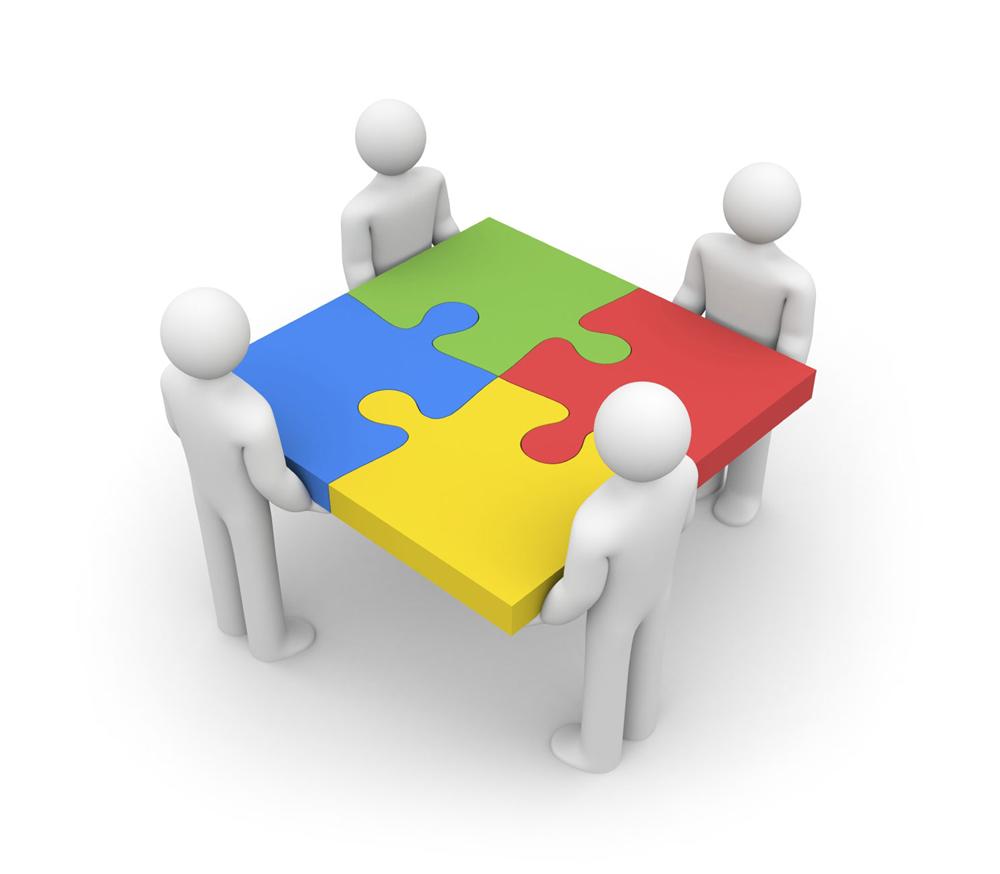 Ritmo do encontro
receba na porta e convide todos para a mesa
sentados à mesa, conversar sobre a semana (GASTAR TEMPO AQUI)
ir para a mesa da Palavra, 
Passar água com sinal da cruz,
Acender a vela
Invocar o Espírito pela oração do dia
Canto de aclamação ( se o grupo aceitar)
Catequizando  lê uma vez
Catequista lê a segunda de forma solene
A Bíblia passa para ser venerada ( mão ou beijo)
volta para a mesa das cadeiras
Cada um localize o texto e sublinhe. Leia em silêncio
Reconstruir o texto
Destacar frases
O que este texto diz? ( ver o “para entender melhor” e o quadro “para o catequista”
Perguntar : o que este texto diz para nós?
Em seguida o catequista faz uma exposição sobre o tema do encontro ( 10 minutos)
Atividade
Verificar o compromisso da semana
voltar para a mesa da Palavra  para a oração final
O que o encontro de hoje nos faz VIVER, MUDAR, REFORÇAR PARA SEGUIR JESUS?
Rezar oração do dia
Despedida